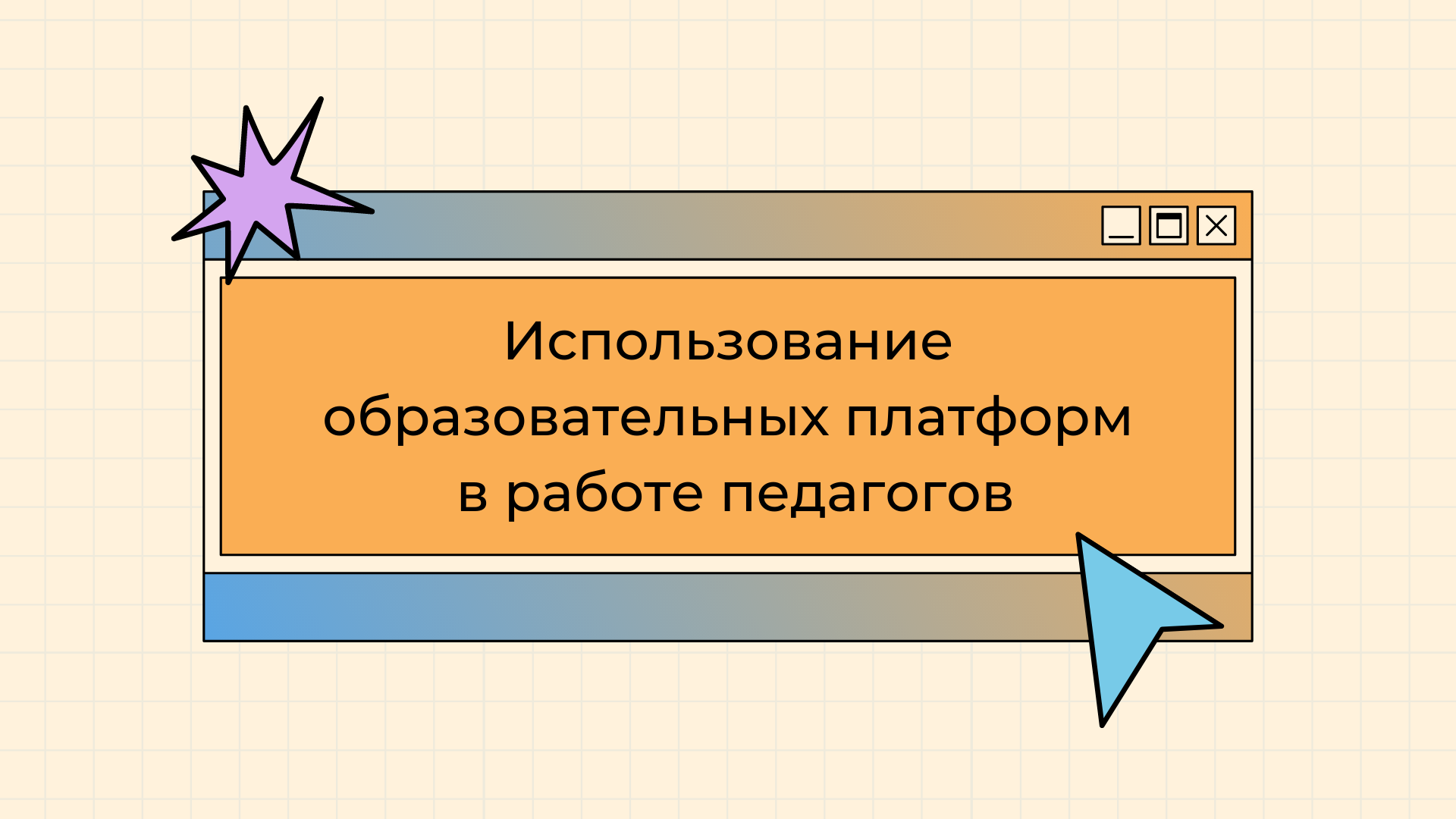 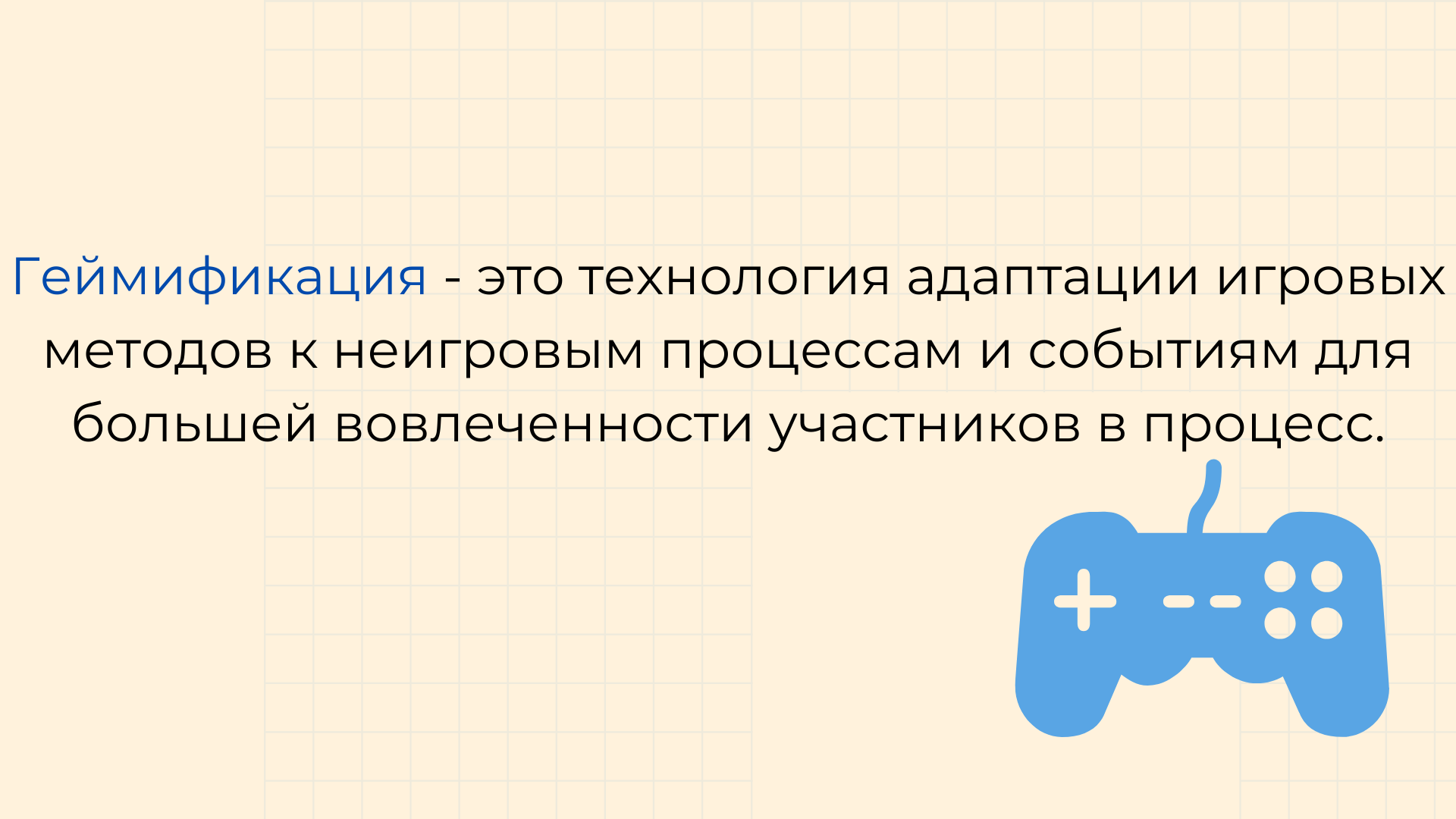 Learnis – интерактивная платформа
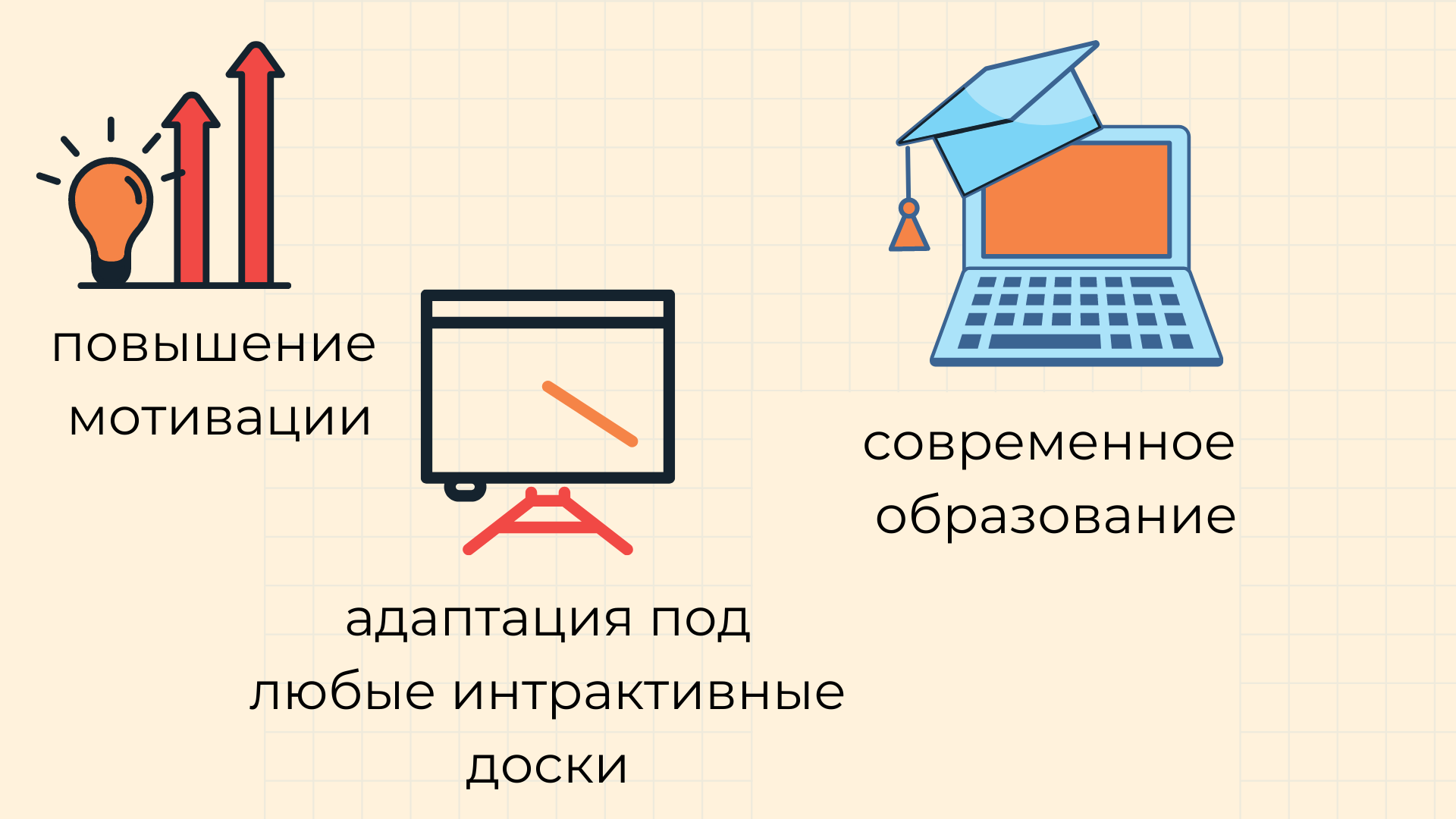 Удобный интерфейс
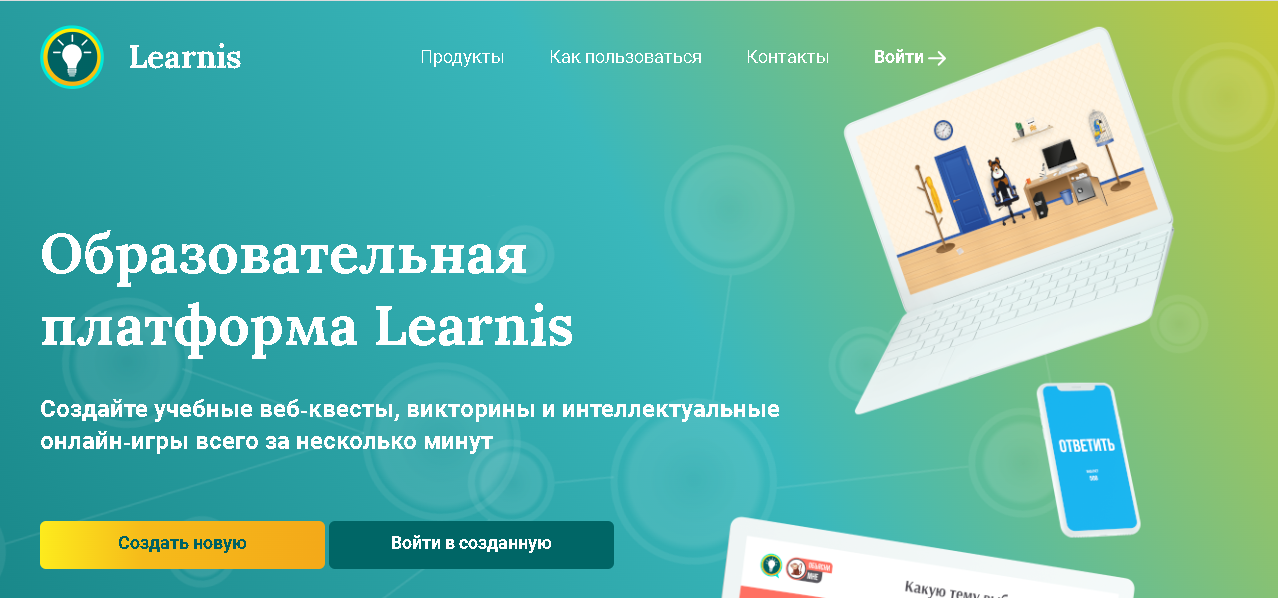 Разнообразныйконтент
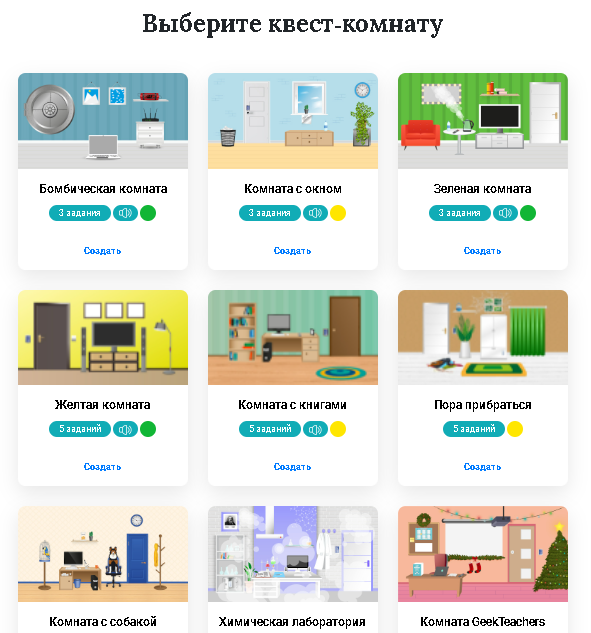 Простая работа по созданиюзаданий
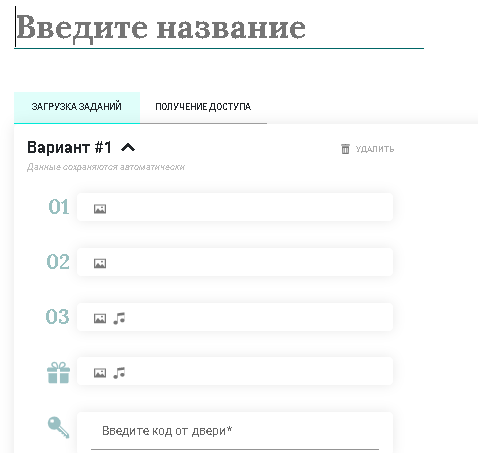 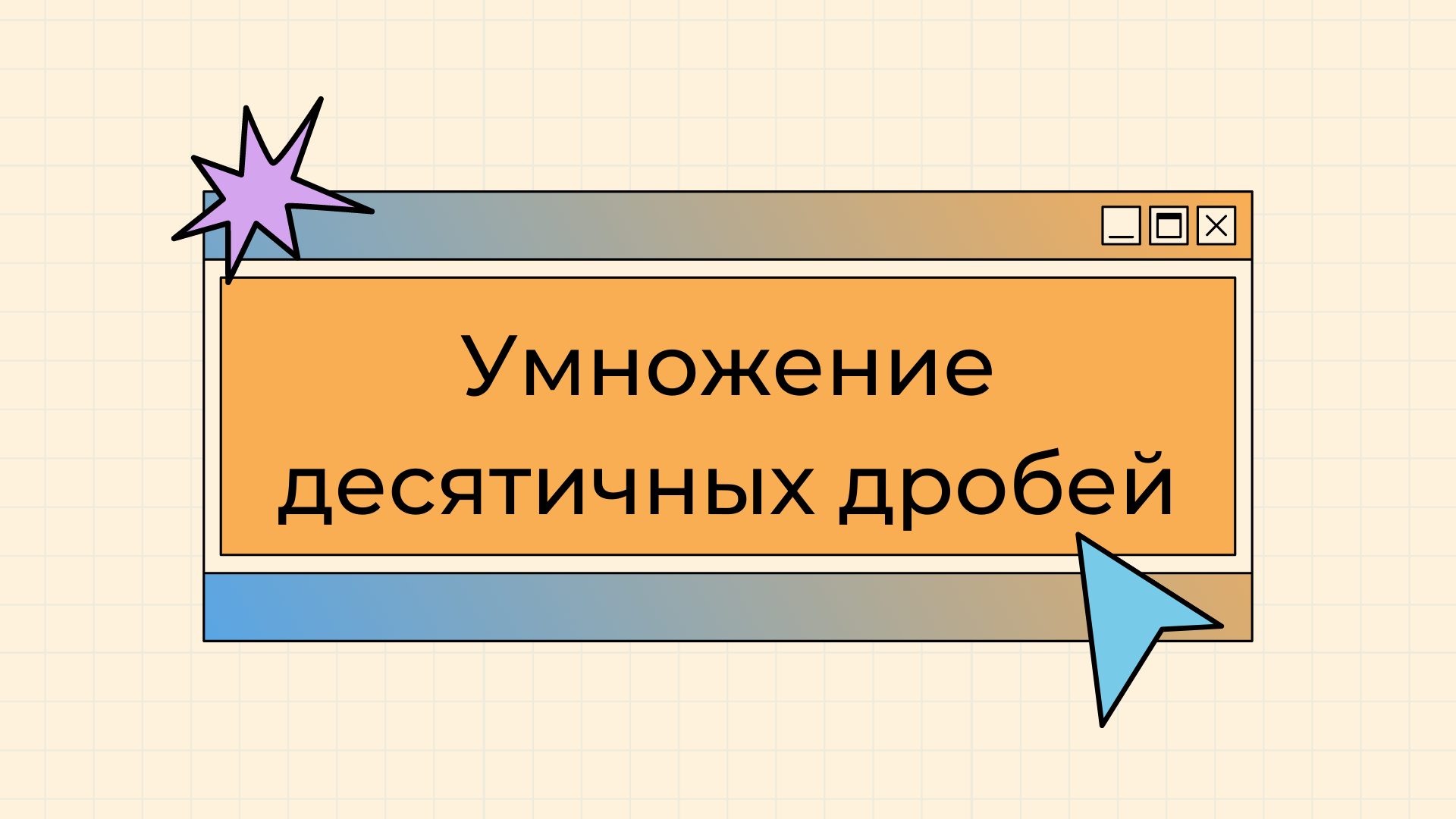 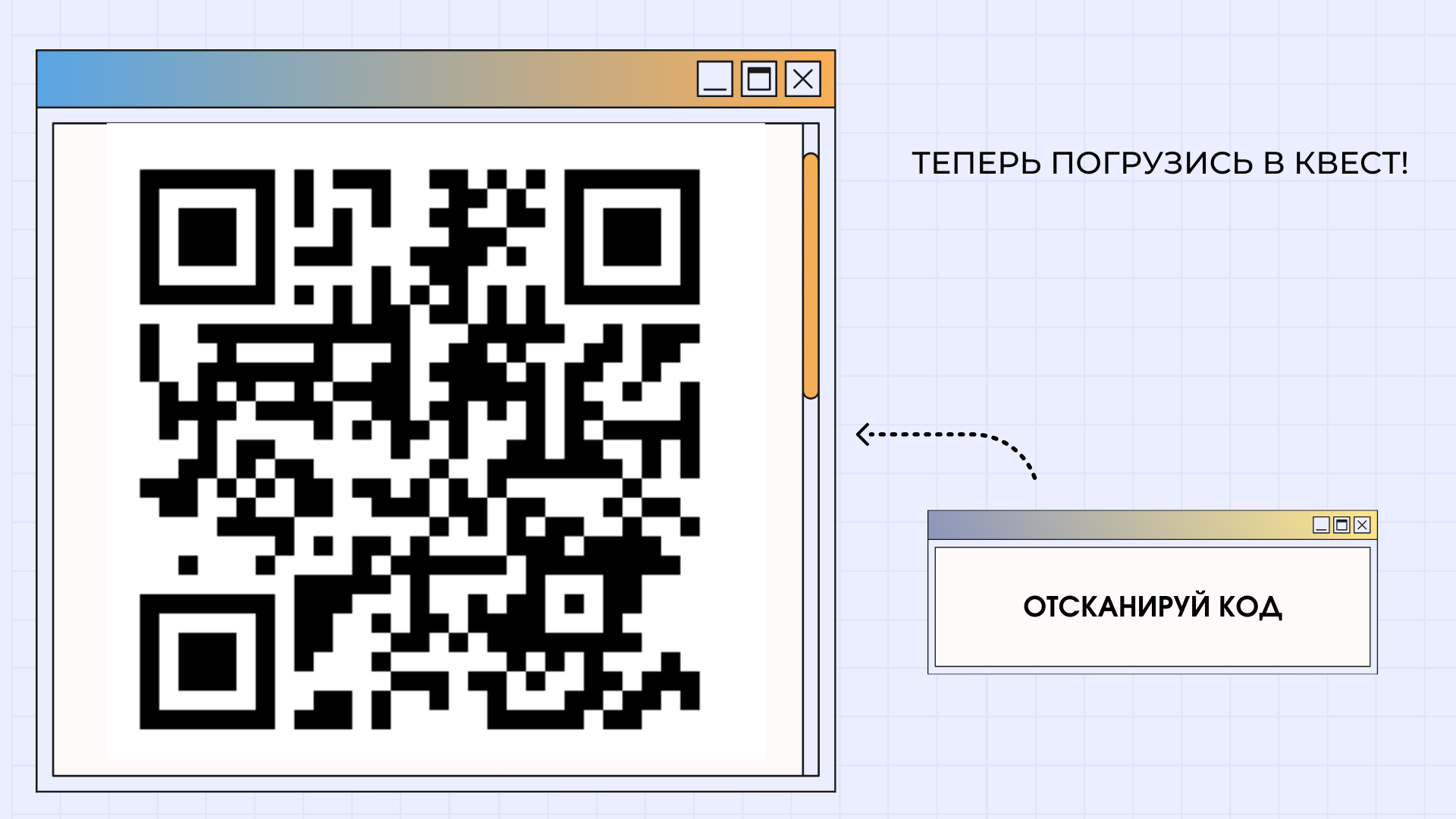 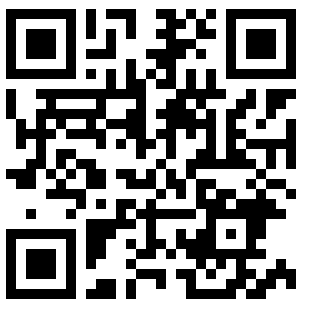 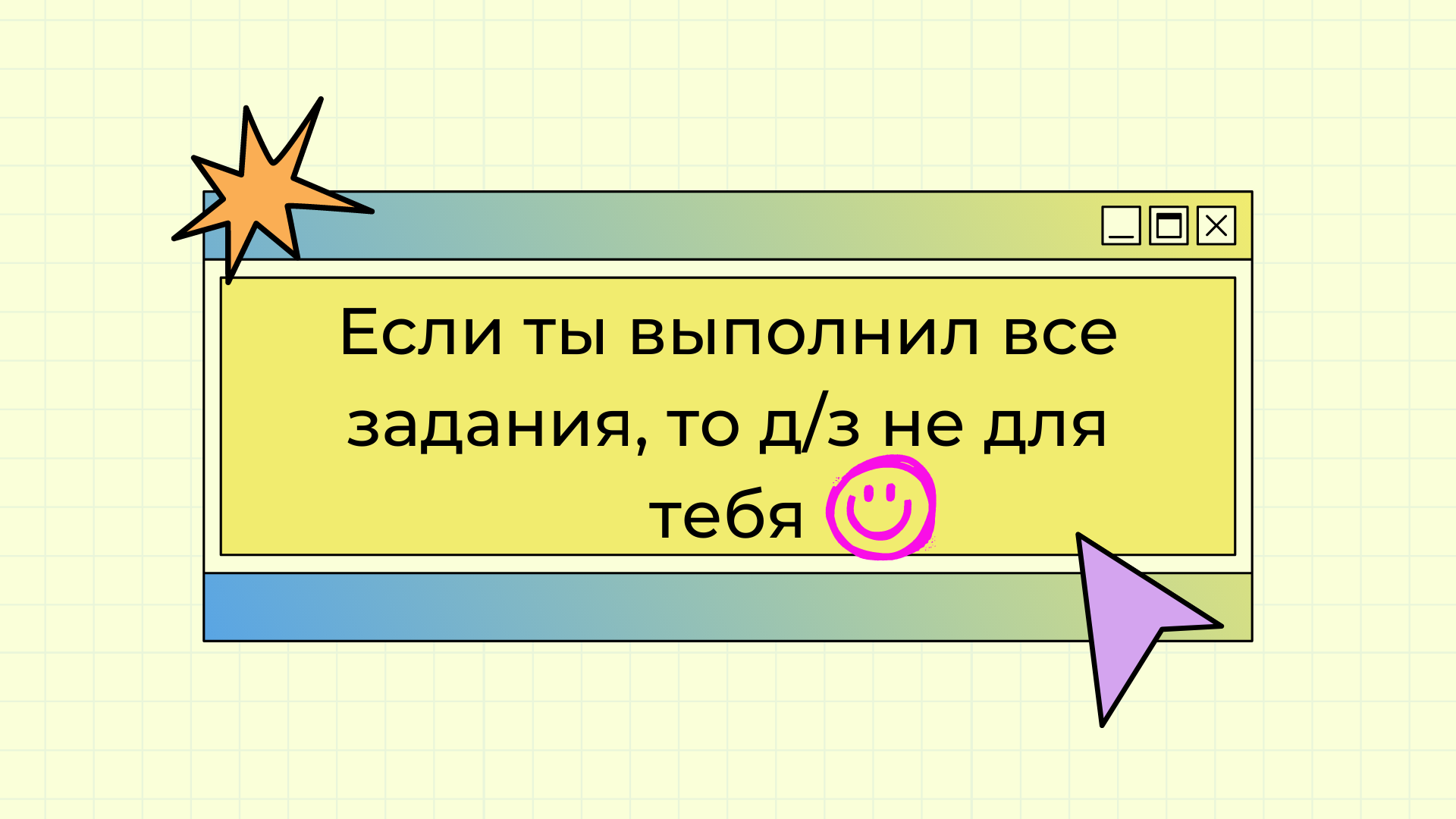